Islam
Allah – det finns bara en gud!
= monoteism
Muhammed
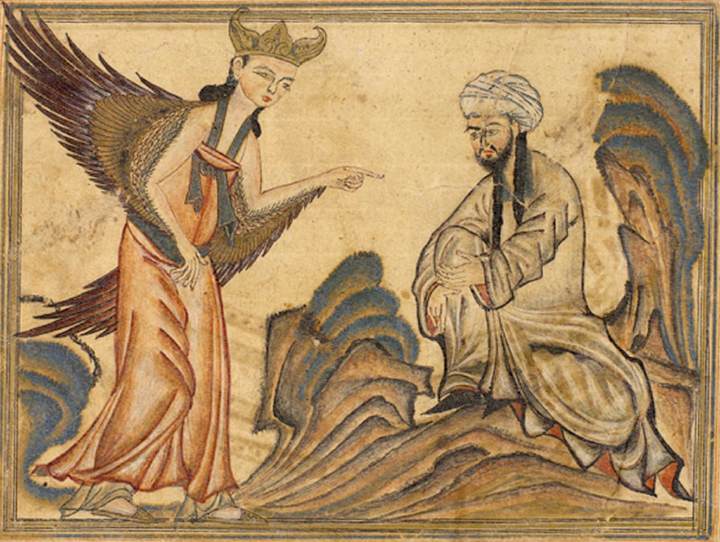 Allahs senaste sändebud och islams grundare
Halvmåne och stjärna, vanlig symbol inom Islam
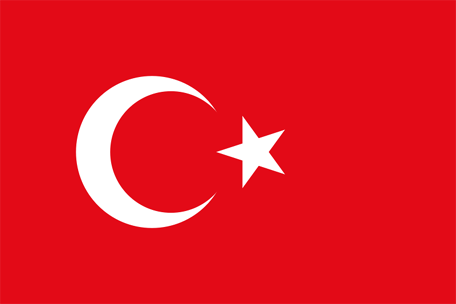 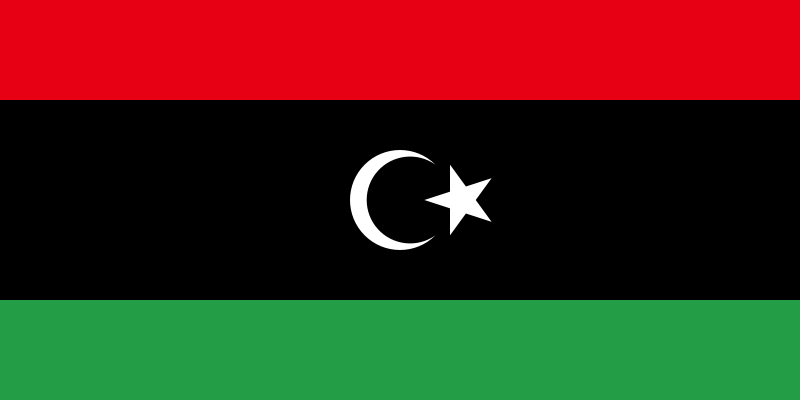 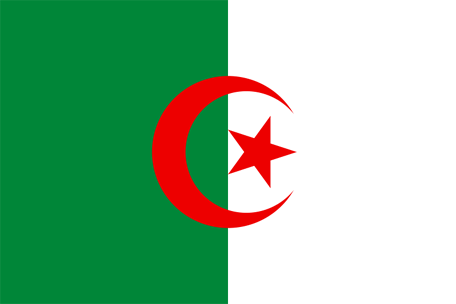 Egypten
Libyen
Algeriet
Var i världen finns islam främst?
Antal troende
Cirka 1,5 miljarder
Heliga platser
Jerusalem: hit färdades Muhammed och träffade de andra stora profeterna
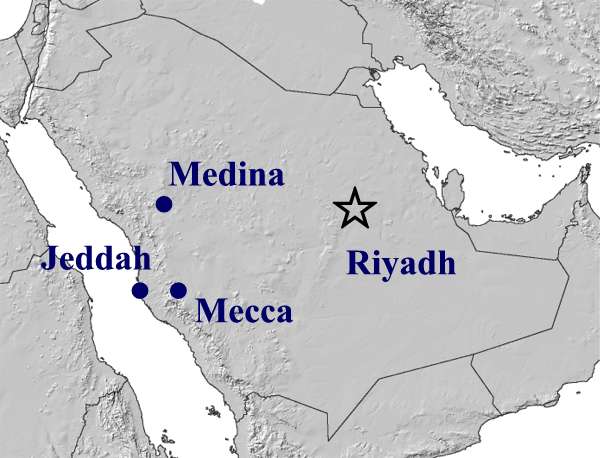 Här är Muhammed begravd
Muhammed föddes här
Kaban i Mekka
Koranen
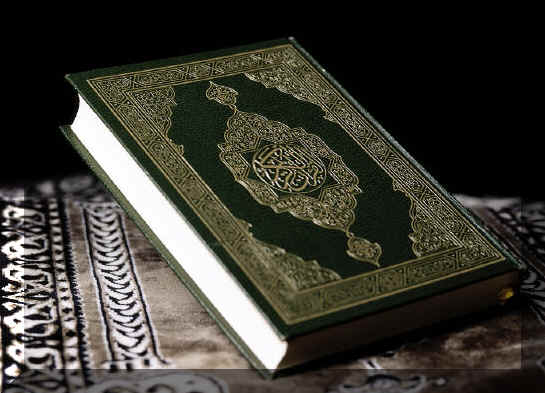 Indelad i 114 kapitel (suror)
Koranen – islams heliga bok
Koranen är Guds egna ord, berättade för Muhammed som i sin tur berättade dessa för skrivare
Indelad i 114 kapitel (suror) och varje sura är i sin tur uppdelade i olika verser.
Det finns ingen kronologisk ordning.
De längsta surorna kommer först och de kortaste finns i slutet.
Texterna är rimmade och därför lättare att minnas
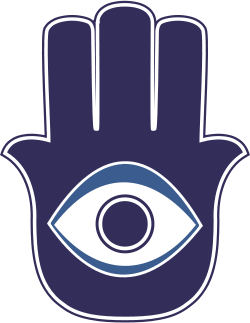 Fatimas handSymboliserar de fem pelarna eller de fem dagliga bönerna
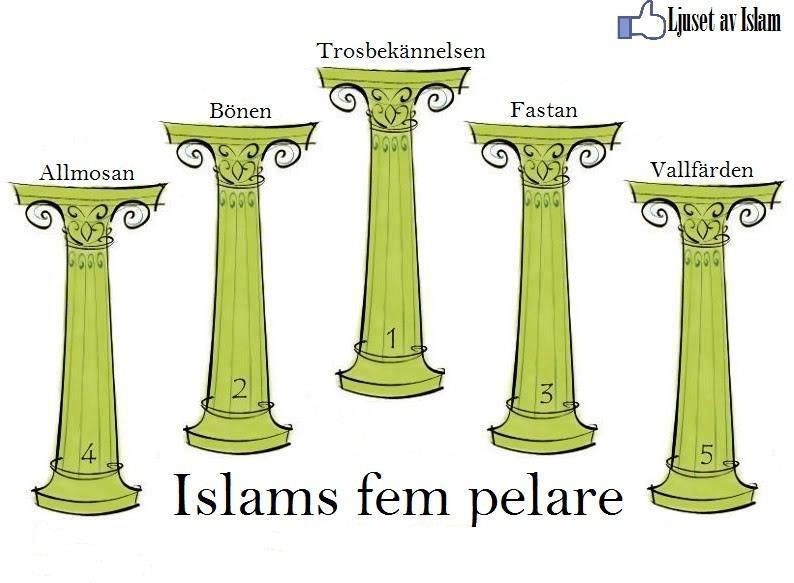 = religionens grund, plikter
Trosbekännelsen
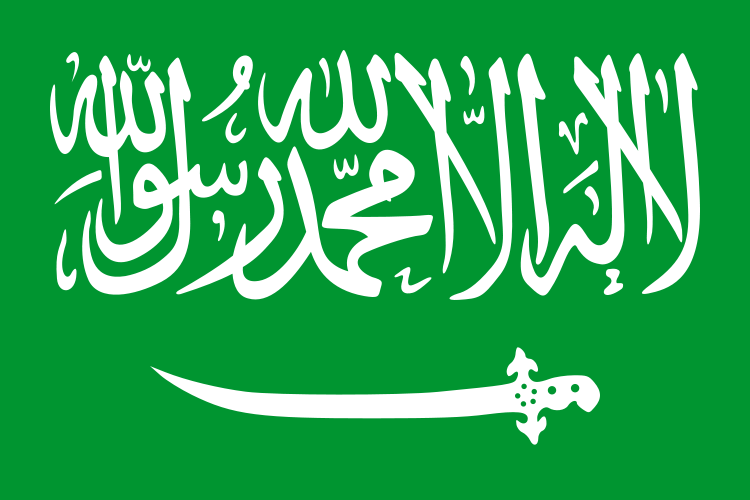 ”Det finns ingen gud utom Gud och Muhammed
är Guds sändebud”
Bönen
Man måste tvätta sig innan man ber
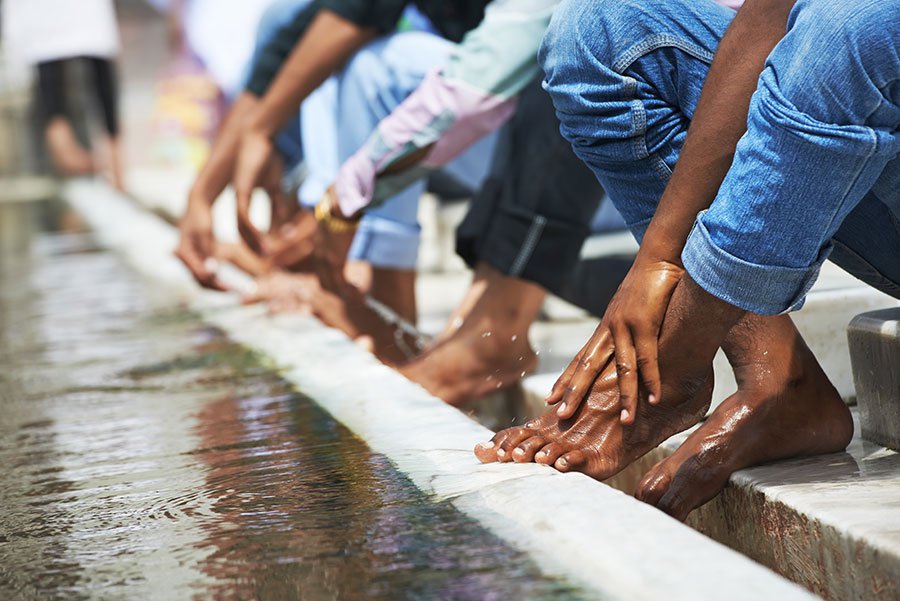 Bönen
Fem gånger om dagenVänd mot Mekka
Ta reda på
Hur vet man åt vilket håll man ska be?
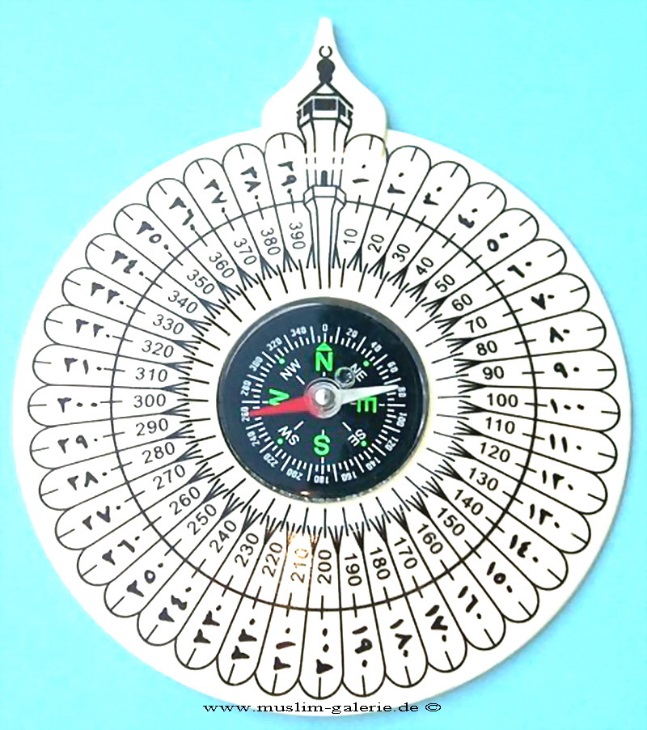 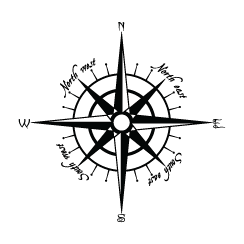 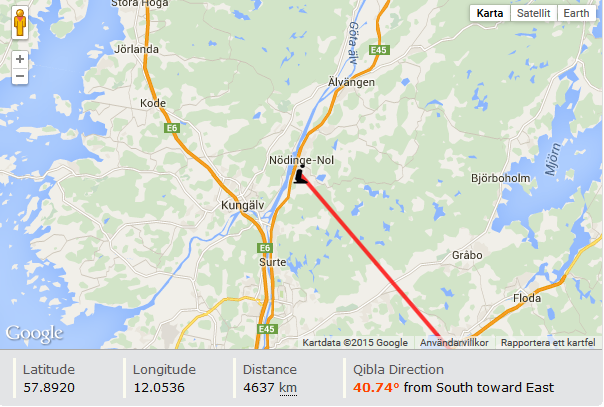 Allmosan
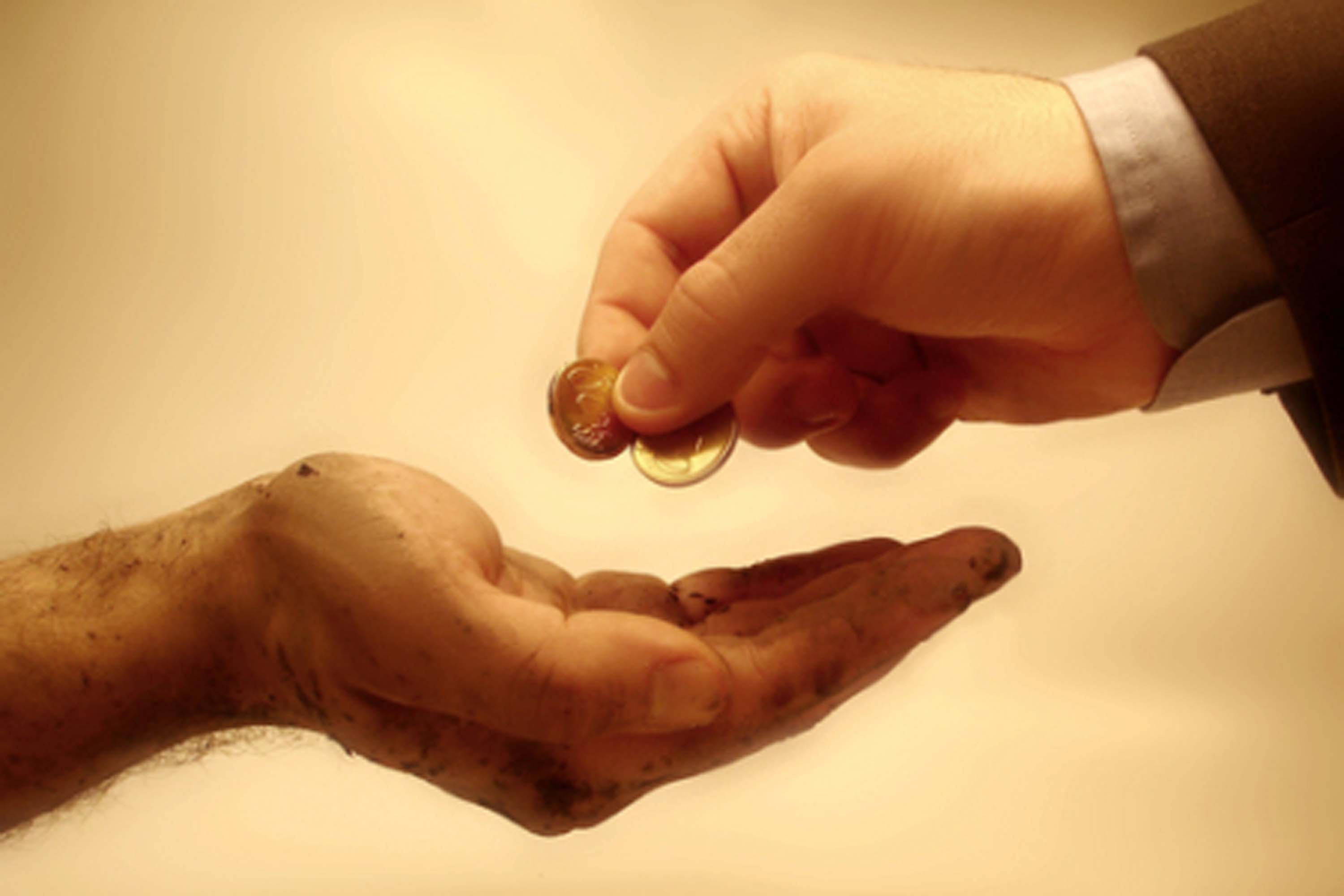 Hjälpa de fattiga och behövande
Kan vara allt från kunskap till pengar
Vallfärden
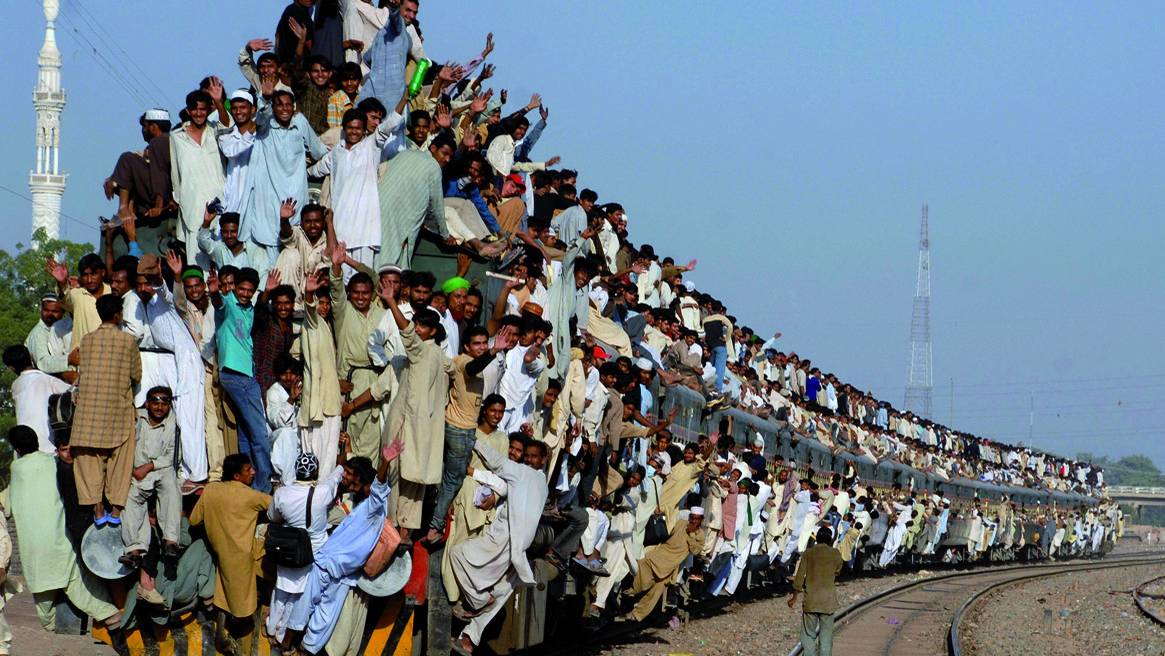 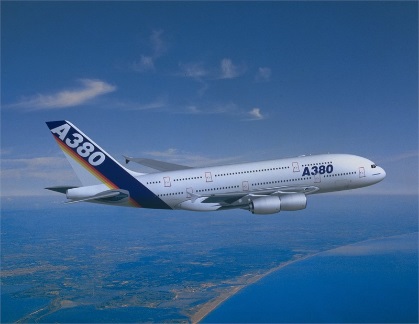 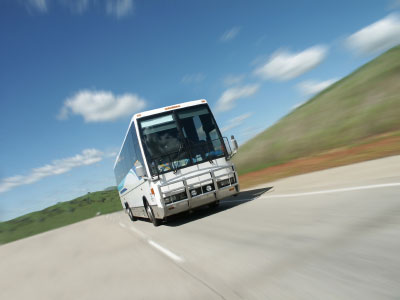 Åka till Mekka minst en gång per liv ifall man har råd
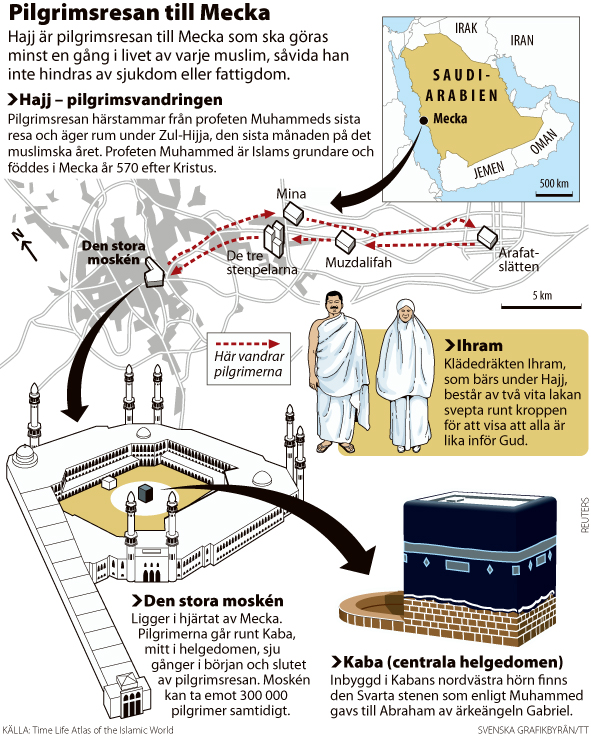 Vallfärden
KabaHär finns en helig sten
Traditioner
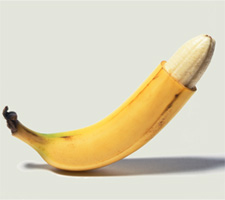 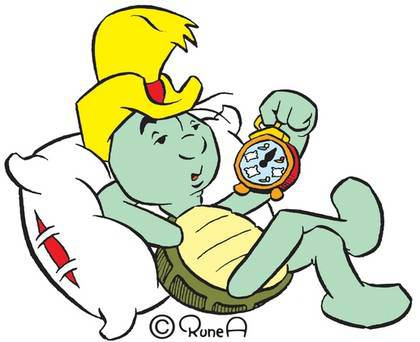 Omskärelsen (för pojkar)
Vilodag fredagar
Andra viktiga traditioner
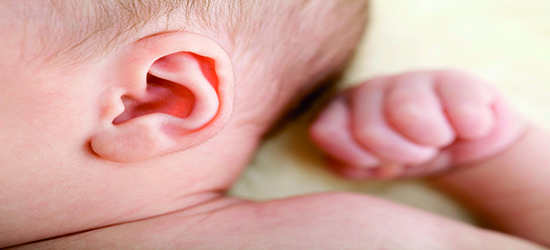 Följa de fem pelarna…
Namngivning – viskar trosbekännelsen i örat
Äktenskap - frivilligt, kontrakt,
Begravning – den döde vänd mot Mekkha
Respekt för de äldre
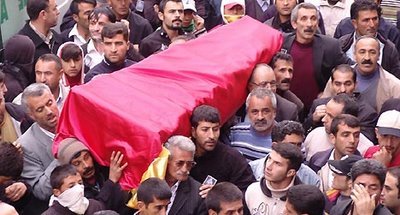 Undersök Ramadan
1. Vad får man inte göra under Ramadan?
2. Varför förskjuts Ramadan?
3. Hur påverkar ramadan människorna?
4. Vad händer när solen går ned?
5. Vad sker efter fastemånaden?
6. Varför fastar man?

Använd info på http://www.so-rummet.se/fakta-artiklar/ramadan
Ramadan - fastan
Inte äta eller dricka mm. så länge solen är uppe i en månad

Lära sig tålamod, disciplin och ödmjukhet

Tänka mer på Gud

Öka medkänslan åt de fattiga och försonas med sina fiender
?
Religiösa fester
Eid al-Fitr
Eid al-Adha
Ashura
Mawlid
Isra
Miraj
och några fler…
De viktigaste
Eid al Fitr
Ramadan avslutas med denna glada fest
Man ger presenter och skickar hälsningar, typ julafton
Eid al fitr
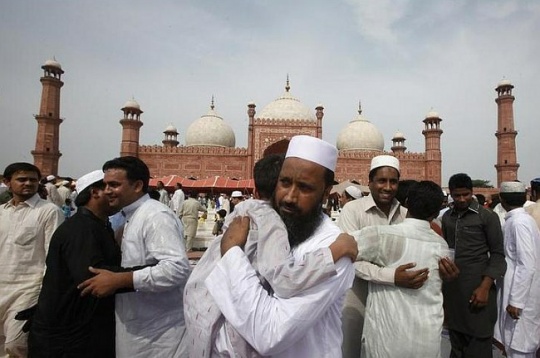 Man tackar Gud genom att skänka en summa till välgörande ändamål.
Fest i tre-fyra dagar med familj och vänner med god mat
Man tar på sig nya och rena kläder, kramar om varandra, ger presenter
Eid al-Adha
Är en offerhögtid under sista dagen av vallfärden.
Man offrar får till minne av Abrahams offer (han som tänkte offra sin son).
Köttet delas ut till de fattiga 
Man kastar stenar på stenpelare i Mekka som symboliserar Satan (som Abraham jagade bort genom att kasta sten).
Påminner muslimerna om att Gud är störst
Man ska även försonas med sin familj och sina vänner
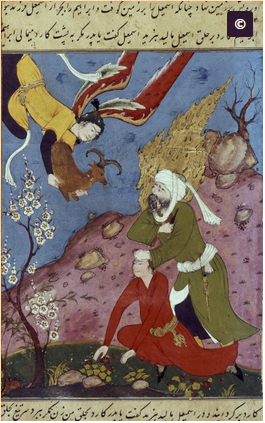 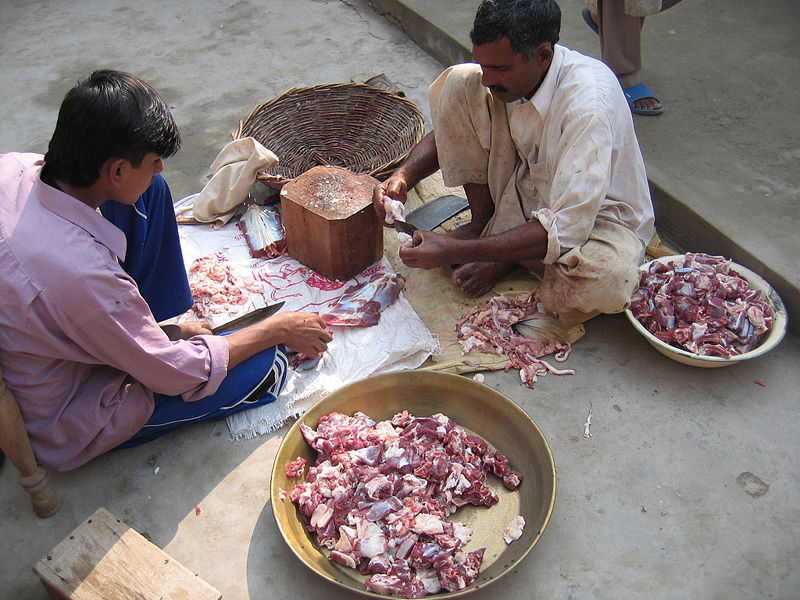 Ashura
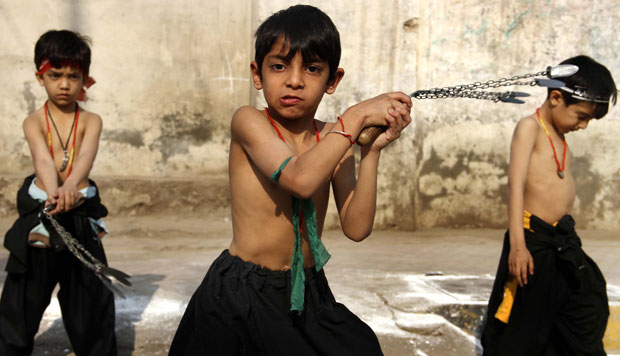 Är en sorgehögtid inom shia och firas till minne av Husayn, Mohammeds systerson.
Brukar återberättas i olika skådespel. Det är vanligt att åskådarna slår sig för bröstet eller i huvudet för att visa sin sorg över Husayns död.
Vissa muslimer går så långt att de slår sig blodiga med piskor eller svärd.  
För sunniter är det däremot en helgdag då man ska göra goda gärningar
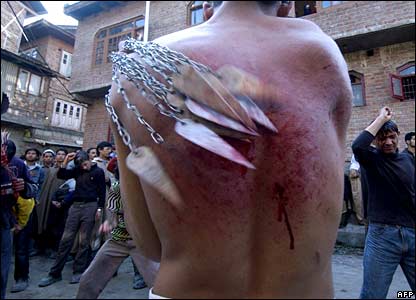 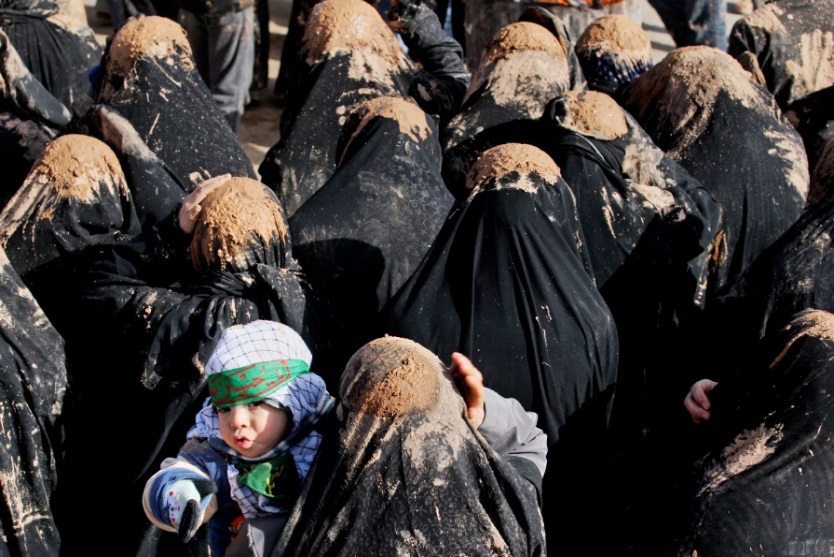 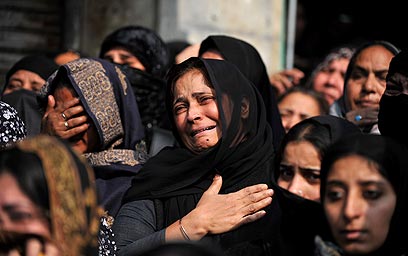 Ledsna
shiamuslimer
Några andra högtider
Mawlid - firas till minne av Muhammeds födelsedag. Man har gatuprocessioner och särskilda gudstjänster i moskén.

Isra och Miraj - firas till minne av Muhammeds nattliga resa till Jerusalem och dennes himmelsfärd. Man har festliga ceremonier i moskén och man läser legender om Muhammeds resa.
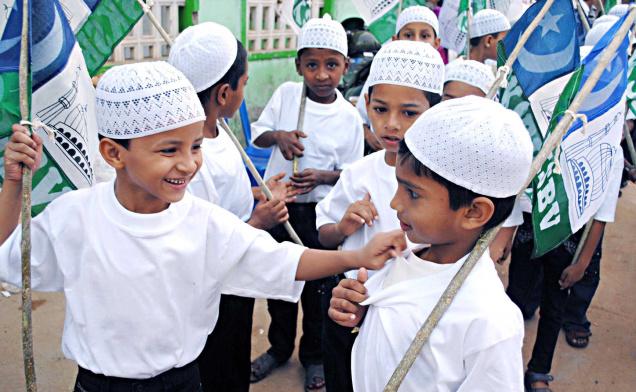 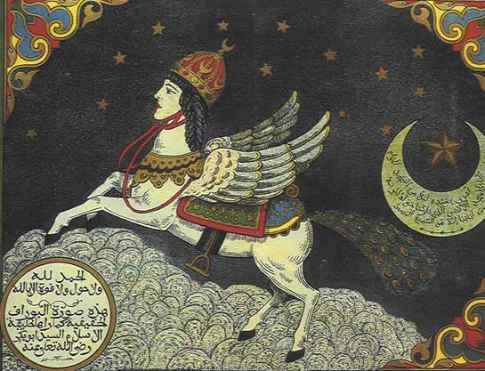 Moské – ”plats där man knäböjer”
Göteborgs moské
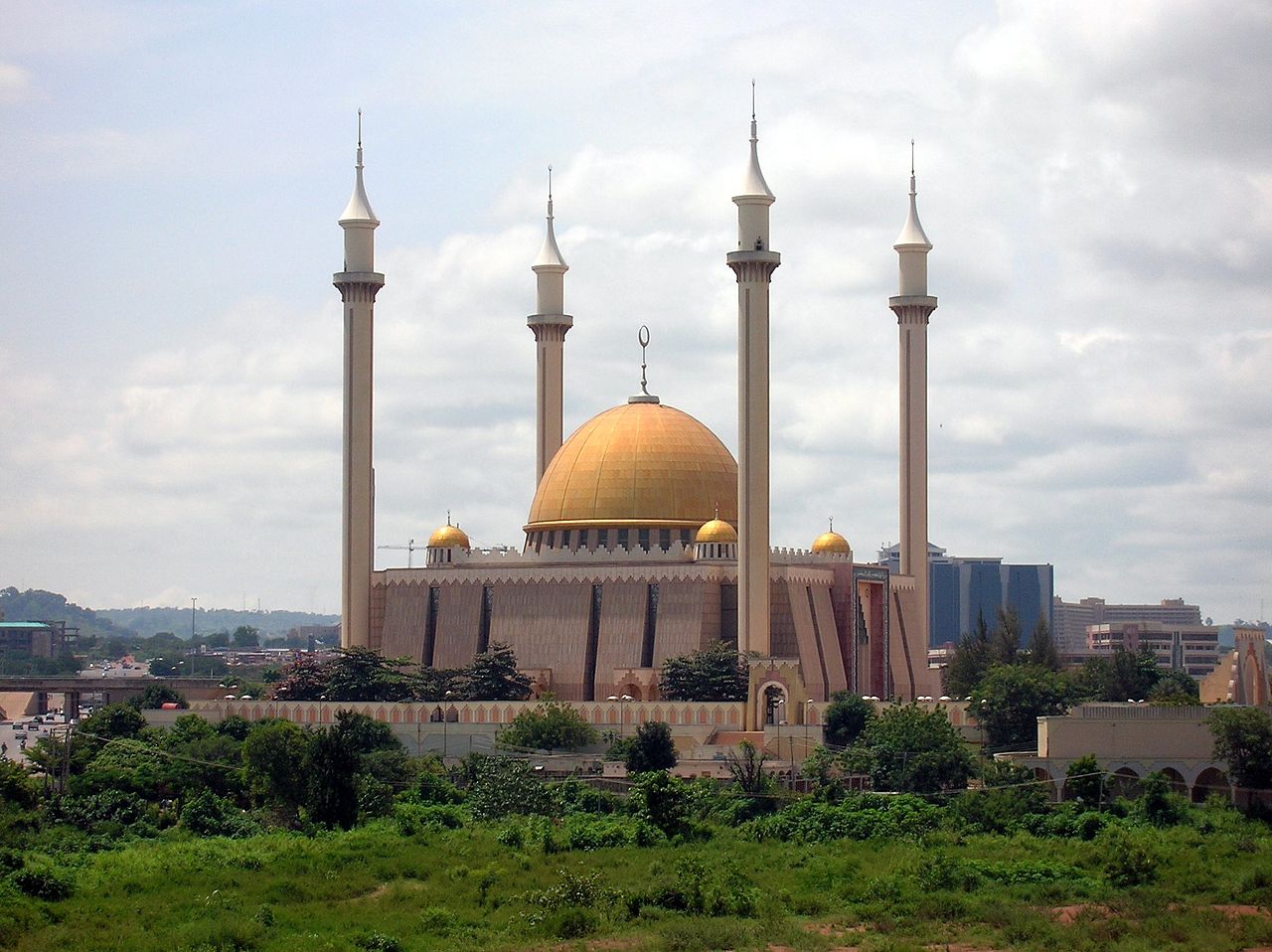 minaret =
böneutropartorn
Imam/said= böneledare
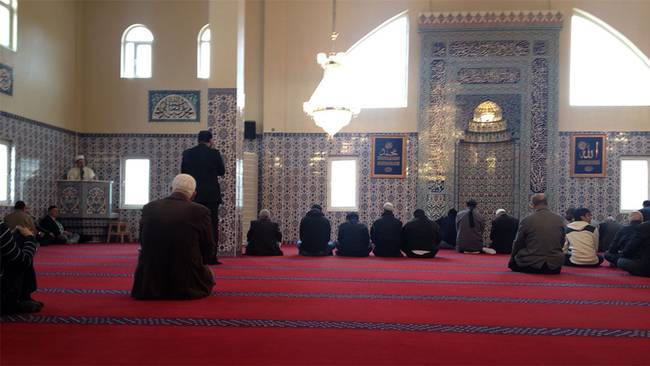 mihrab visar var
Mekka ligger
imam/said
Män och kvinnor åtskilda
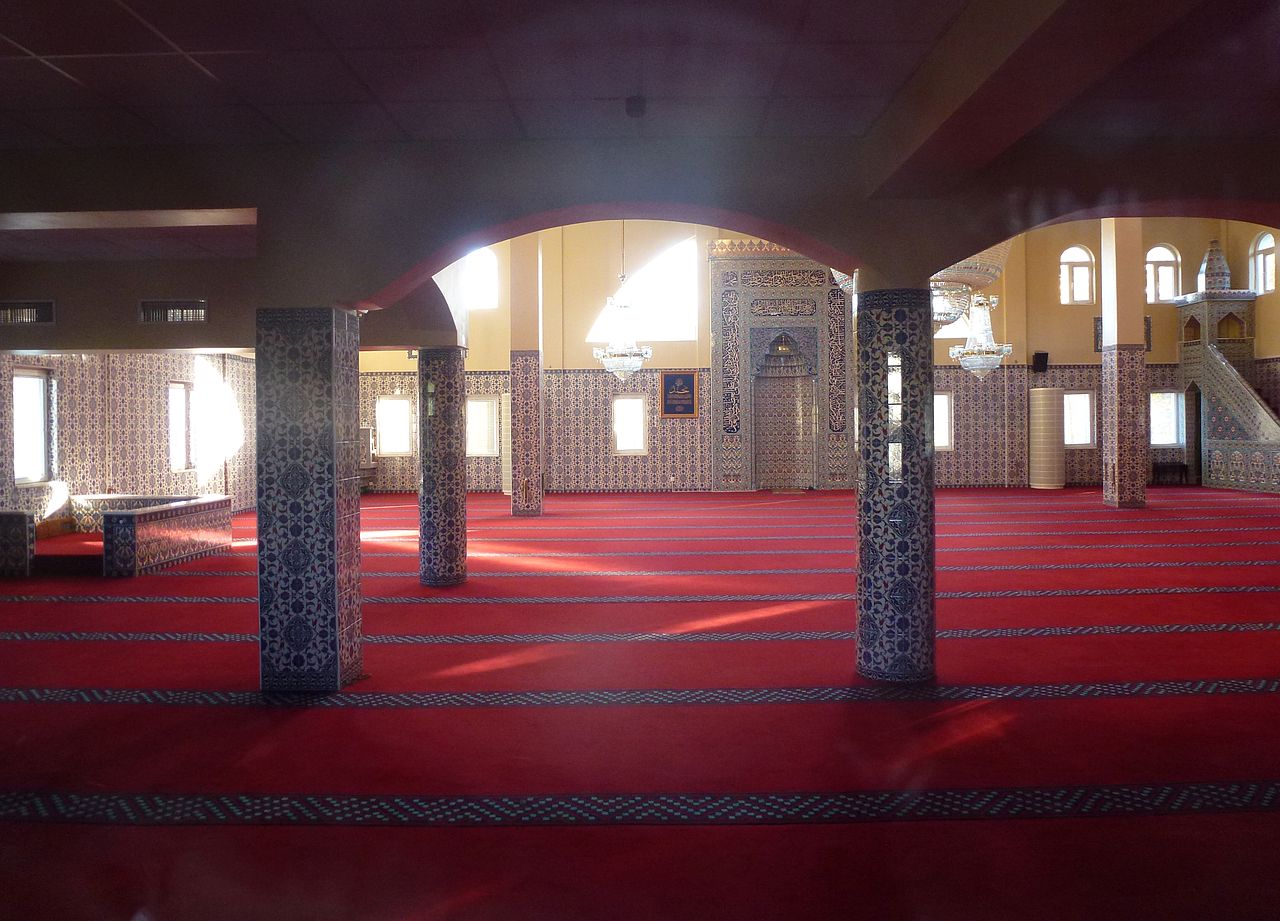 Inga bilder på levande varelser
minbar
= predikstol för fredags-bönen
Hijab
Kläder
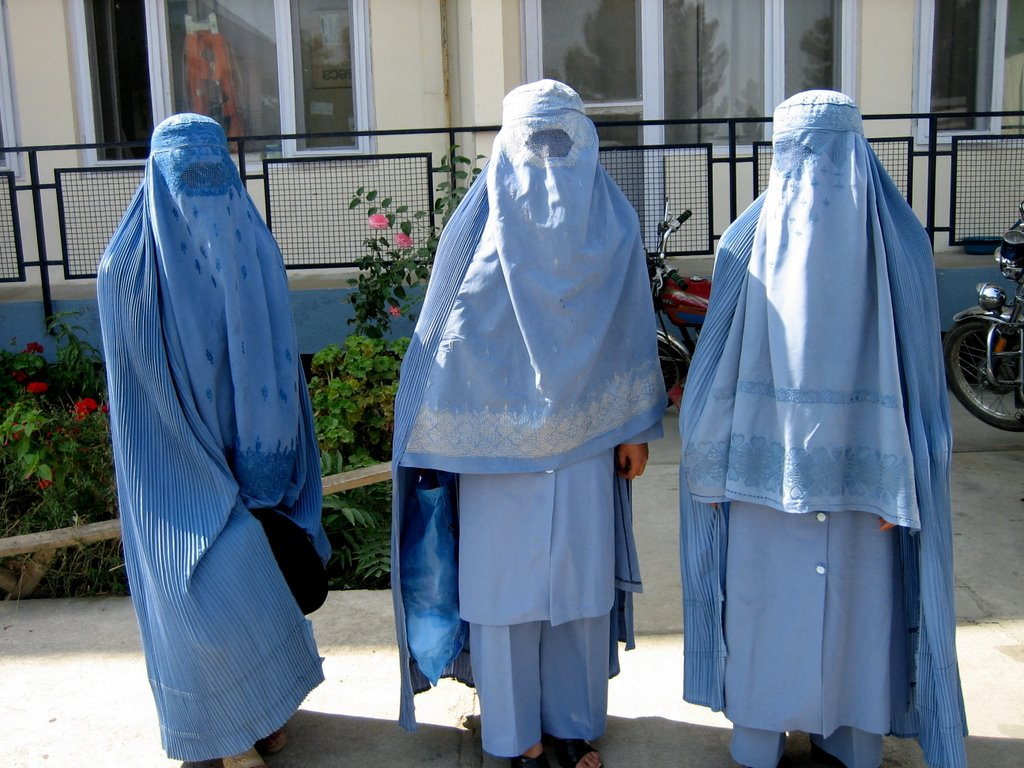 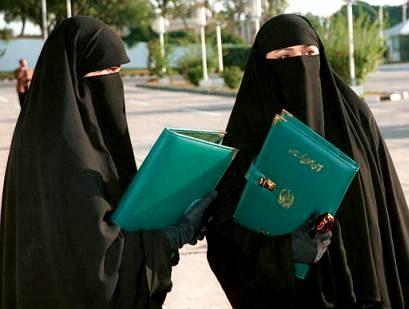 Burka
Niqab
Klädreglerna varierar i olika länder
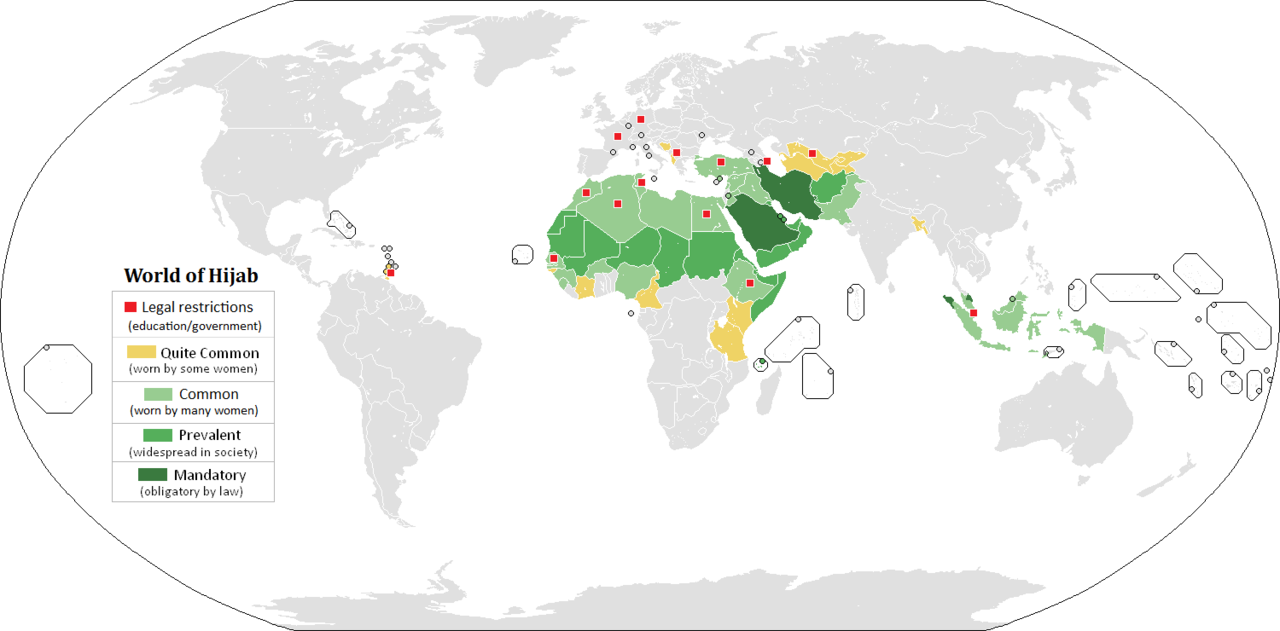 Matregler
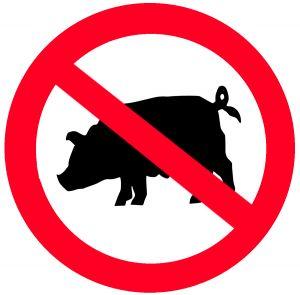 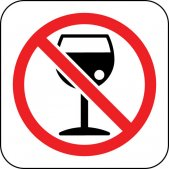 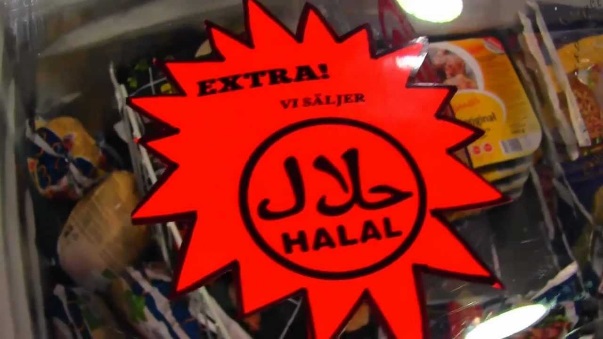 Haram = otillåtet: alkohol, blodmat, fläskkött, självdöda djur
Halal = tillåtet, speciell ritual vid slakt
Vad händer efter döden?
Paradiset
Helvetet…
Livet på jorden är endast en förberedelse för det eviga livet efter döden.
Beroende på hur vi har levt kommer man till olika nivåer av helvetet eller paradiset.
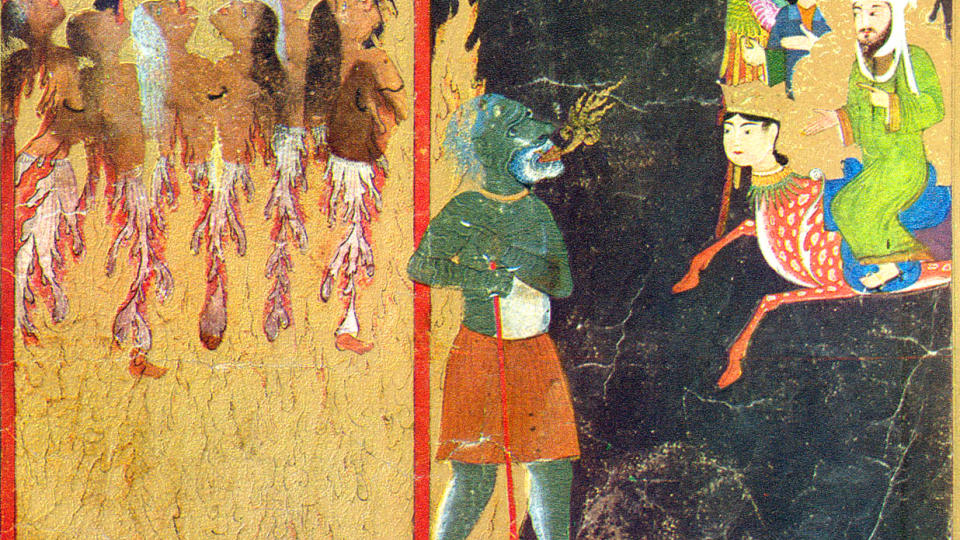 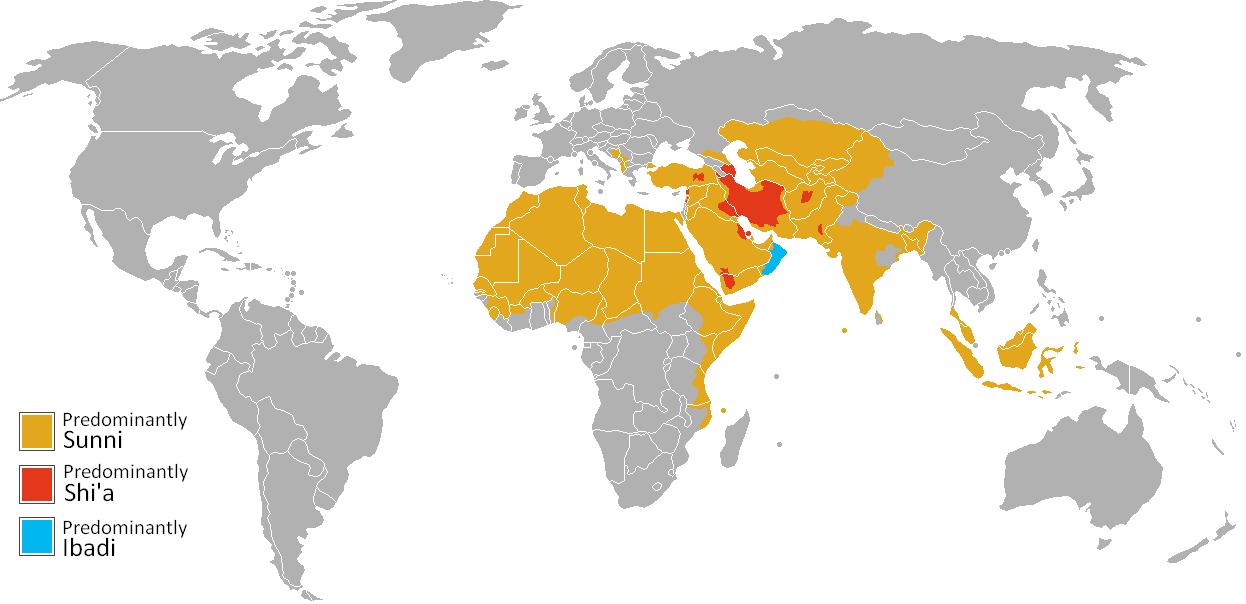 Sunni och shia
De har framförallt olika åsikter om vem som ska leda muslimerna och tolka Koranen
Shia anser att bara släktingar till Mohammed ska leda muslimerna (imam). Dessa imamer är de som kan tolka Koranen och bestämma hur man ska leva, samt vara religiösa och politiska ledare.
Sunni anser att den mest respekterade och bäst lämpade skulle bli ledare (kalif). Det är Koranen och Muhammeds liv som visar hur man ska leva (sunna = Muhammeds traditioner).
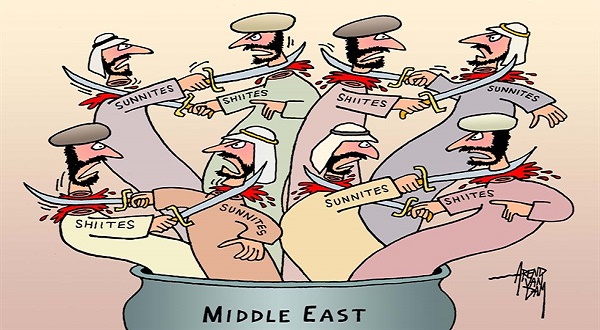 Några bråkar
ex. IS, Boko Haram, al-Qaida…
De flesta kommer överens!